InspIS ŠVP pro ZV, SV
InspIS ŠVP pro ZV, SV
Proč InspIS ŠVP
Elektronická editace ŠVP, možnost nadále se soustředit spíše na obsah ŠVP než na jeho formální stránku (možnost komplexní formální kontroly ŠVP díky funkcionalitám systému)
Automatizovaná kontrola vnitřních vazeb ŠVP
Automatizovaná kontrola souladu RVP a ŠVP
Automatizovaná vazba na aktualizace RVP
InspIS ŠVP pro ZV, SV
Představení dalších systémů rodiny InspIS
InspIS DATA – modul pro elektronický sběr dat je hlavním informačním systémem ČŠI pro sběr a vyhodnocení dat nejen z inspekční a kontrolní činnosti. Pomocí systému jsou realizována také inspekční elektronická zjišťování (INEZ) a další agendy.
Zahrnuje formuláře pro záznamy úrazů, INEZ.
https://inspis.csicr.cz/
InspIS ŠVP pro ZV, SV
Představení dalších systémů rodiny InspIS
InspIS SET– modul školní testování navazuje na systém pro národní zjišťování výsledků vzdělávání žáků. Aplikace je k dispozici školám.
Systém je možné využít pro testování přímo v hodinách při výuce i pro domácí přípravu. Umožňuje školám, žákům i rodičům získávat dle vlastního uvážení zpětnou vazbu o jimi dosažené úrovni znalostí a dovedností.
https://set.csicr.cz/
InspIS ŠVP pro ZV, SV
Představení dalších systémů rodiny InspIS
InspIS SET– e-learning v modulu školního testování je platforma pro distanční formu vzdělávání s návazností na školní testování. Umožňuje všem pedagogickým pracovníkům školy vzdělávat žáky distanční formou, využívat sdílené elektronické knihovny, zadávat domácí úkoly s kontrolními testy.https://set.csicr.cz/
InspIS ŠVP pro ZV, SV
Představení dalších systémů rodiny InspIS
InspIS Portál – portál školy je webový portál umožňující škole veřejně publikovat zvolené informace (vybavení školy, zaměření, zájmová činnost aj.), nebo rodičům vyhledávat školy dle těchto publikovaných údajů.
Zahrnuje intuitivní redakční systém pro úpravy obsahu portálu uživateli, včetně možnosti vytvoření vlastní webové prezentace školy.
https://portal.csicr.cz/
InspIS ŠVP pro ZV, SV
Struktura dnešního semináře
Přihlášení do systému
Založení ŠVP
Zadání předmětu a informací k ročníku předmětu
Mezipředmětové vztahy
Popisné informace k systému InspIS ŠVP
Kontrola a schválení ŠVP

Uživatelskou příručku najdete přímo v systému na nástěnce.
InspIS ŠVP pro ZV, SV
https://svp.csicr.cz/
InspIS ŠVP pro ZV, SV
Přihlášení do systému
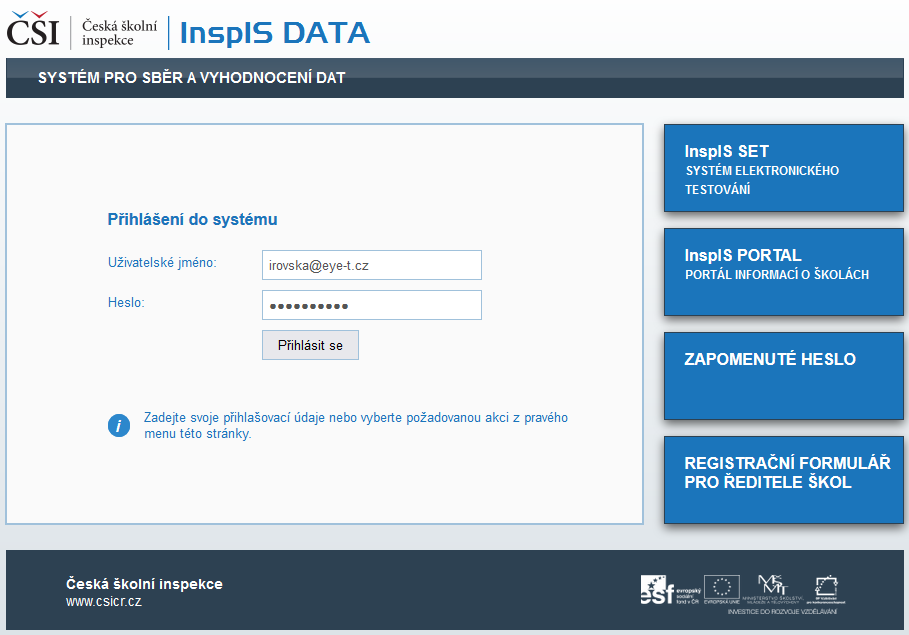 InspIS ŠVP pro ZV, SV
Přepnutí mezi InspIS DATA a InspIS ŠVP
Kontextová nápověda
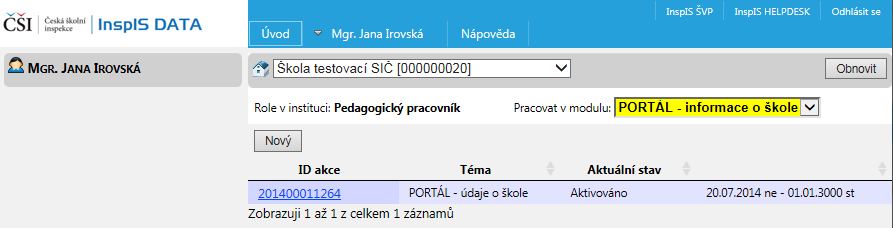 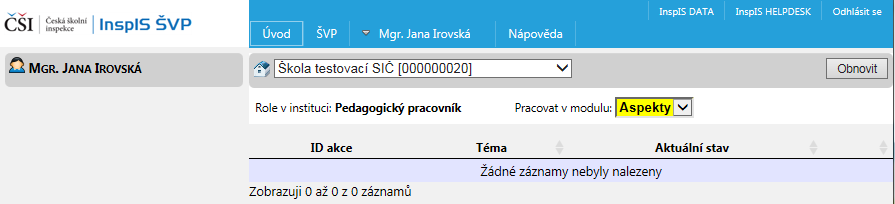 InspIS ŠVP pro ZV, SV
Založení nového ŠVP
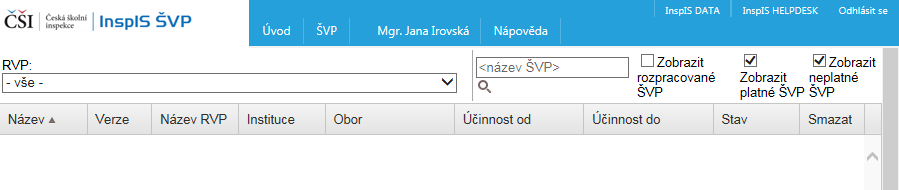 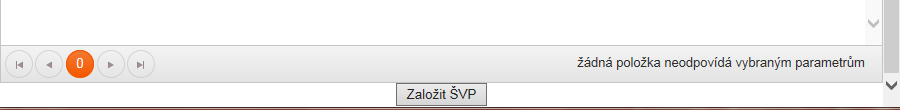 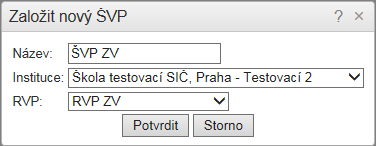 [Speaker Notes: Název ŠVP – Je vhodné volit tak, aby byl dobře odlišitelný od jiných ŠVP používaných školou a srozumitelně charakterizoval ŠVP. Nelze mít 2 shodné názvy v jedné škole.]
InspIS ŠVP pro ZV, SV
Přidání formy vzdělávání
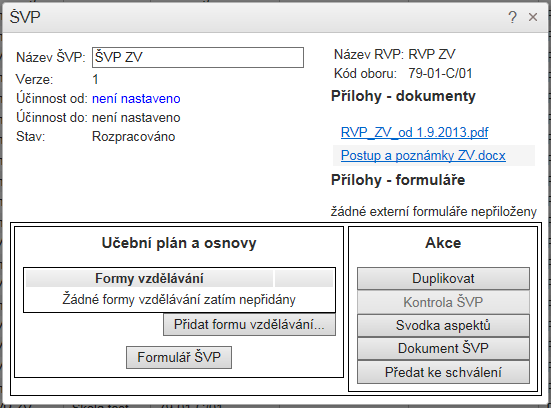 Kontextová nápověda
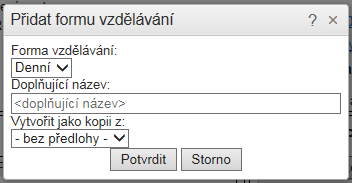 [Speaker Notes: Forma vzdělávání – v nabídce jsou uvedeny formy vzdělávání podporované v RVP, které ještě nejsou v ŠVP vytvořeny.
Doplňující název – V případě, že škola potřebuje pro stejnou formu vzdělávání vytvořit jiný učební plán, má možnost založit podruhé stejnou formu vzdělávání s tím, že formy od sebe odliší doplňujícím názvem. Označení formy vzdělávání je pak např. "Denní: rozšířená matematika".]
InspIS ŠVP pro ZV, SV
Přechod na formu vzdělávání
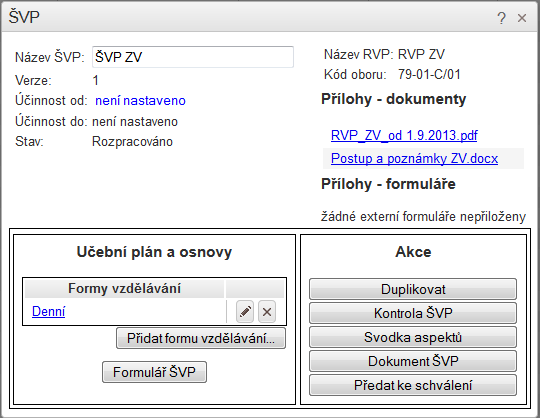 Editace a smazání formy vzdělávání
InspIS ŠVP pro ZV, SV
Přejmenování ročníků a vypnutí kontrol - 1
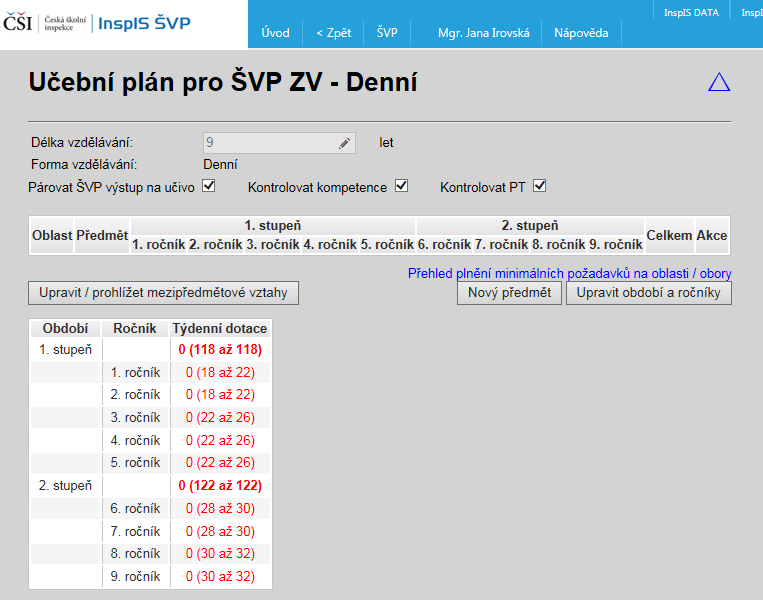 Tlačítko Zpět – vrátí o úroveň výše
[Speaker Notes: Párovat ŠVP výstup na učivo – Kontrola, zda je ke každému ŠVP výstupu přiřazena alespoň jedna položka učiva.
Kontrolovat kompetence – Kontrola, zda jsou v učebním plánu využity všechny kompetence.
Kontrolovat PT – Kontrola pokrytí požadavků na průřezová témata, tematické oblasti případně jednotlivá témata v učebním plánu.]
InspIS ŠVP pro ZV, SV
Přejmenování ročníků a vypnutí kontrol - 2
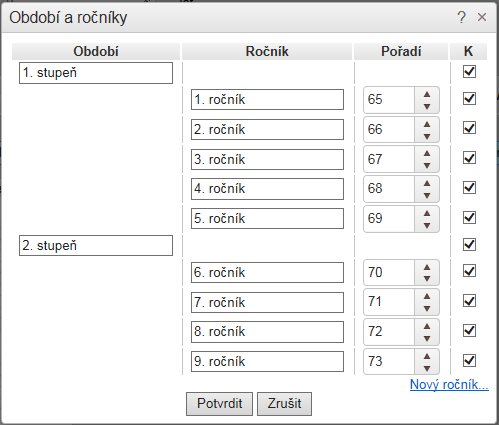 Kontrola naplnění RVP výstupů a časových dotací
[Speaker Notes: K – Kontroly se týkají ověřování naplnění RVP výstupů a ověřování minimálních a maximálních časových dotací v ročníkách nebo ověřování využití minimálních časových dotací skupin oblastí, oblastí nebo oborů.]
InspIS ŠVP pro ZV, SV
Zadání nového povinného předmětu - 1
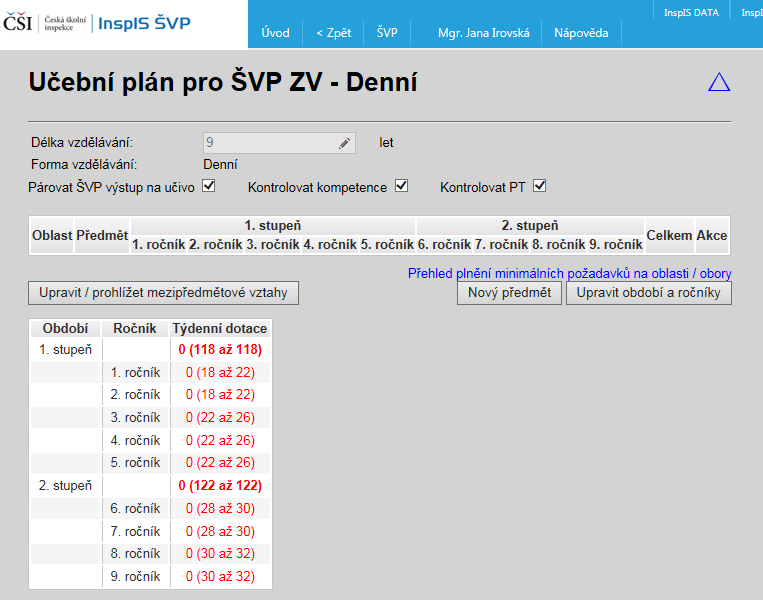 InspIS ŠVP pro ZV, SV
Zadání nového povinného předmětu - 2
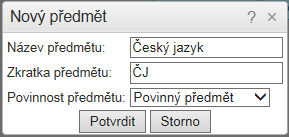 [Speaker Notes: Název předmětu – Musí být v rámci vzdělávací formy unikátní. Maximální délka je 100 znaků.
Zkratka předmětu – Maximální délka je 5 znaků.]
InspIS ŠVP pro ZV, SV
Výběr oblastí a oborů k předmětu a jejich časové dotace - 1
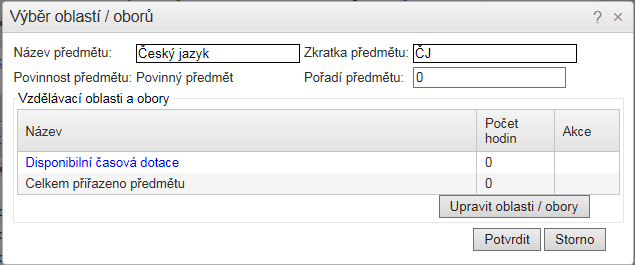 [Speaker Notes: Pořadí předmětu – Ovlivňuje pořadí v tabulce předmětů (v rámci stejné Oblasti). Pokud je u několika předmětů pořadí stejné, pak jsou řazeny abecedně.]
InspIS ŠVP pro ZV, SV
Výběr oblastí a oborů k předmětu a jejich časové dotace - 2
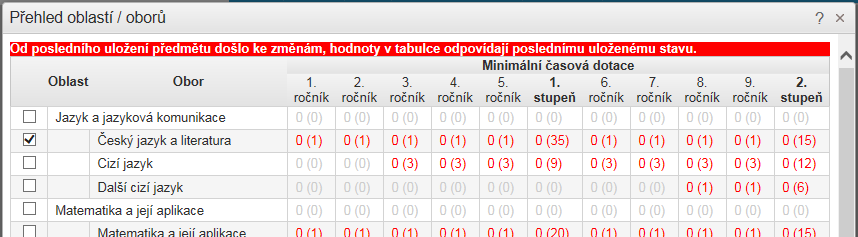 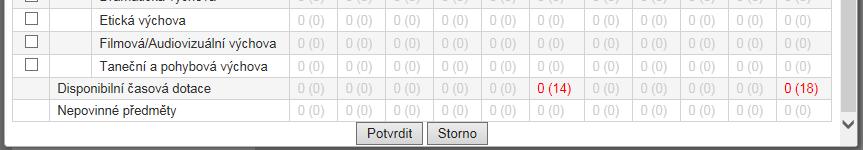 InspIS ŠVP pro ZV, SV
Výběr oblastí a oborů k předmětu a jejich časové dotace - 3
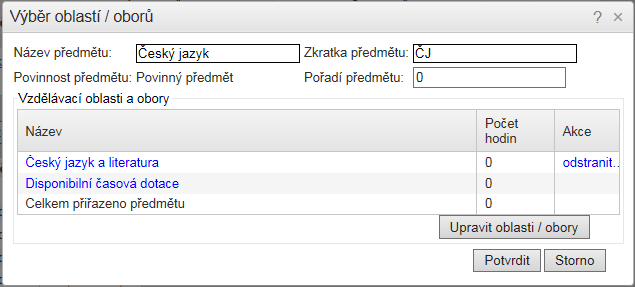 InspIS ŠVP pro ZV, SV
Výběr oblastí a oborů k předmětu a jejich časové dotace - 4
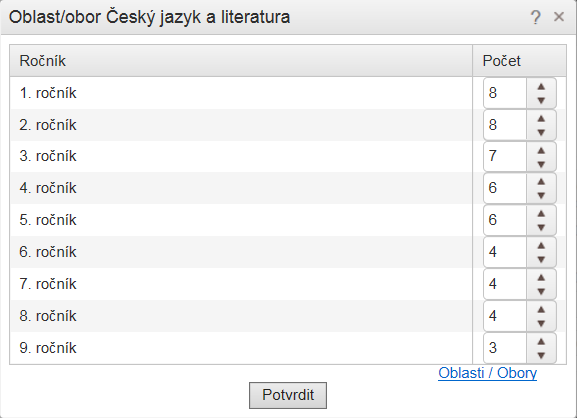 InspIS ŠVP pro ZV, SV
Výběr oblastí a oborů k předmětu a jejich časové dotace - 5
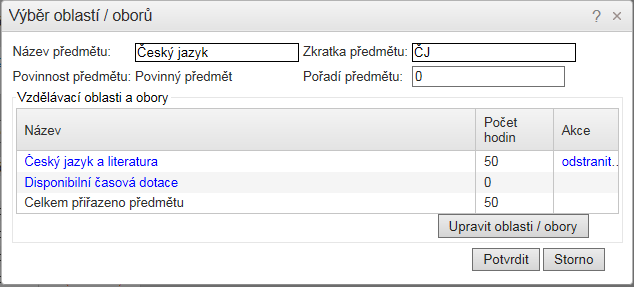 InspIS ŠVP pro ZV, SV
Výběr oblastí a oborů k předmětu a jejich časové dotace - 6
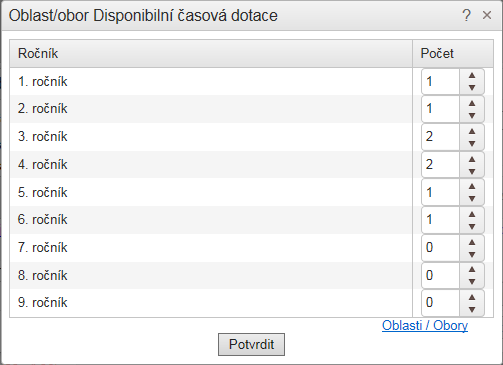 InspIS ŠVP pro ZV, SV
Výběr oblastí a oborů k předmětu a jejich časové dotace - 7
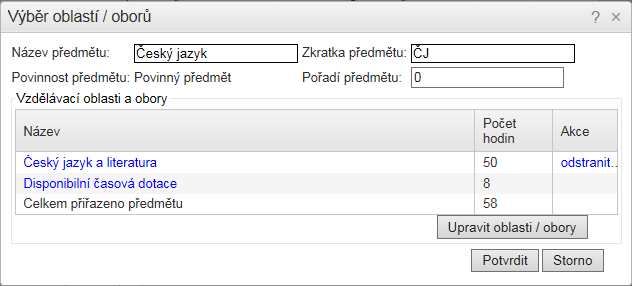 InspIS ŠVP pro ZV, SV
Výběr oblastí a oborů k předmětu a jejich časové dotace - 8
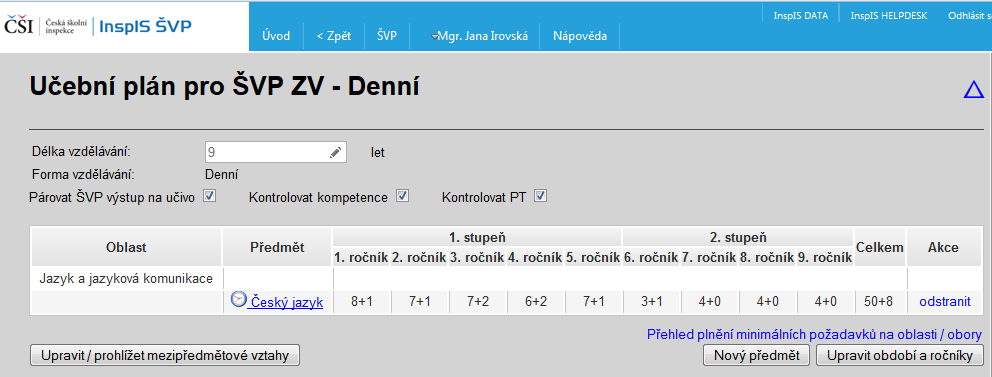 Editace časových dotací
InspIS ŠVP pro ZV, SV
Zadání nového volitelného předmětu - 1
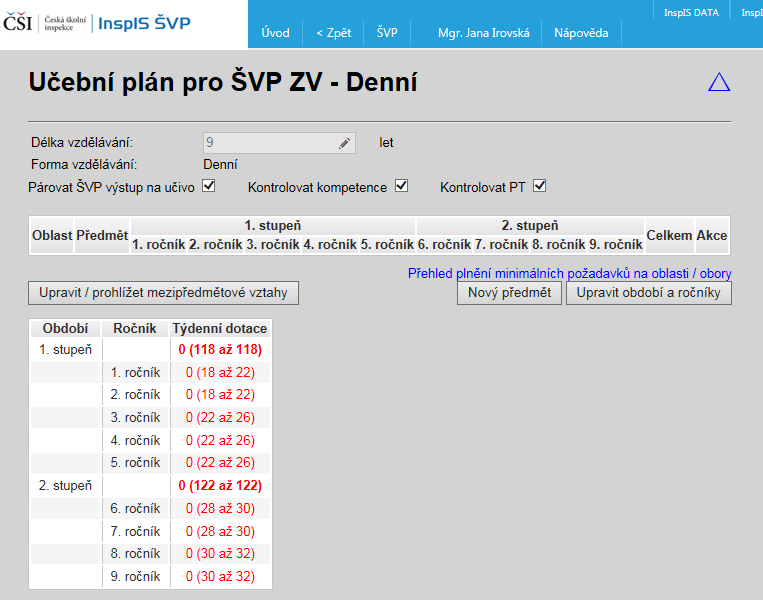 InspIS ŠVP pro ZV, SV
Zadání nového volitelného předmětu - 2
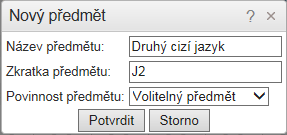 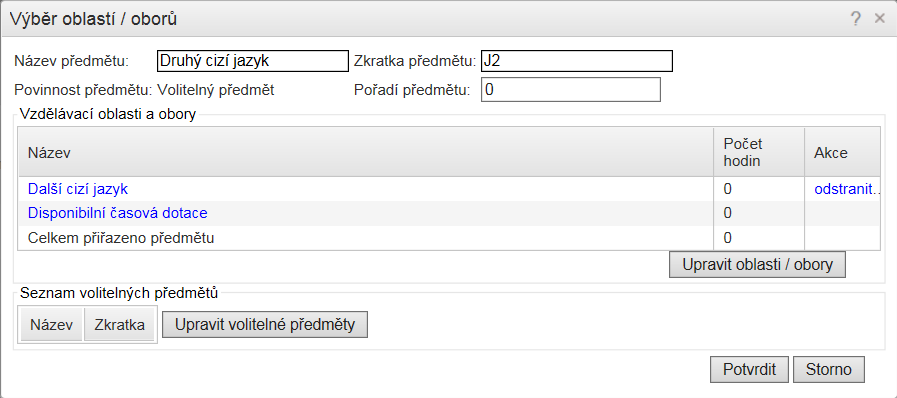 [Speaker Notes: Název předmětu – Musí být v rámci vzdělávací formy unikátní. Maximální délka je 100 znaků.
Zkratka předmětu – Maximální délka je 5 znaků.]
InspIS ŠVP pro ZV, SV
Zadání nového volitelného předmětu - 3
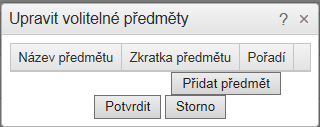 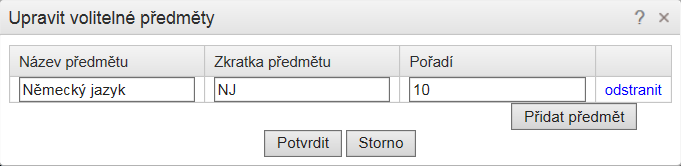 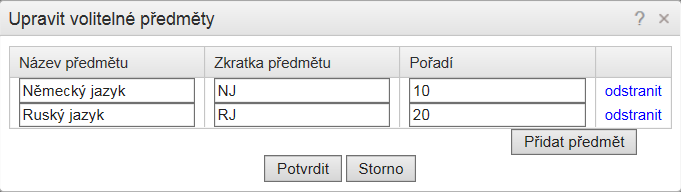 [Speaker Notes: Název předmětu – Musí být v rámci vzdělávací formy unikátní. Maximální délka je 100 znaků.
Zkratka předmětu – Maximální délka je 5 znaků.]
InspIS ŠVP pro ZV, SV
Kontrola naplnění požadavků - 1
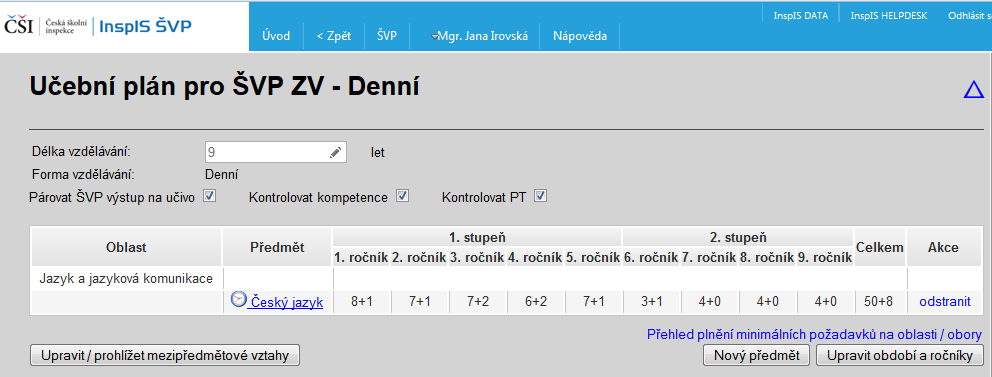 InspIS ŠVP pro ZV, SV
Kontrola naplnění požadavků - 2
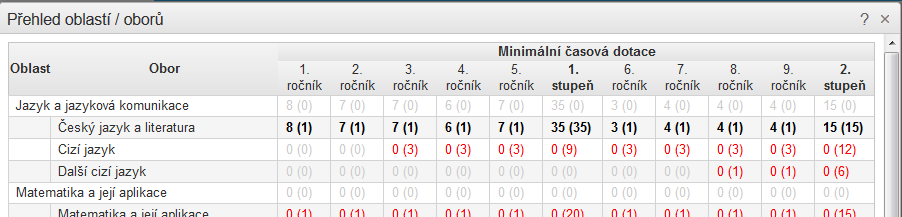 [Speaker Notes: Černá barva – Byly vyčerpány minimální požadované dotace.
Červená barva – Nebyly vyčerpány minimální požadované dotace.
Šedivá barva – RVP nevyžadoval žádnou hodinovou dotaci.]
InspIS ŠVP pro ZV, SV
Poznámky k učebnímu plánu - 1
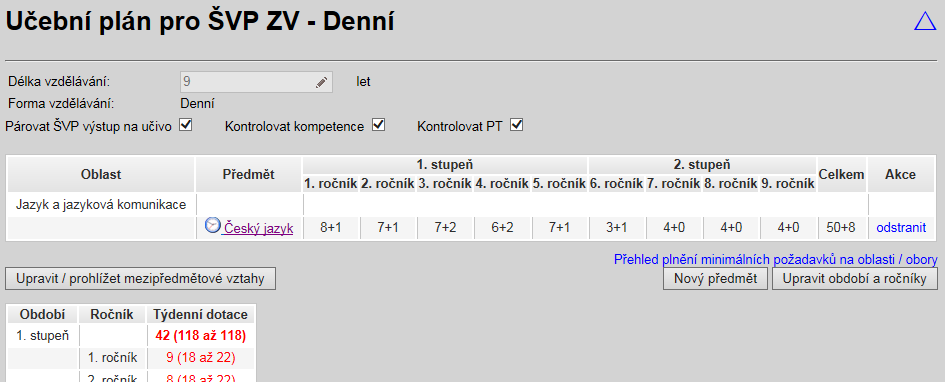 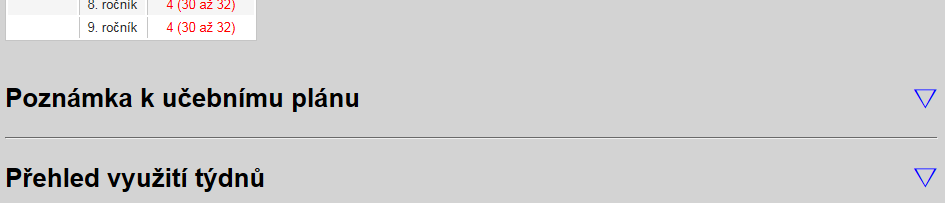 InspIS ŠVP pro ZV, SV
Poznámky k učebnímu plánu - 2
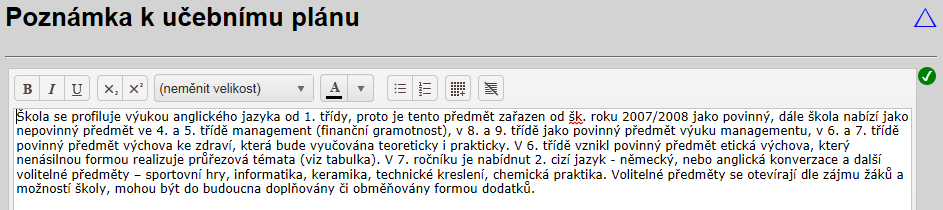 Zadávaný text je automaticky ukládán
InspIS ŠVP pro ZV, SV
Přehled využití týdnů - 1
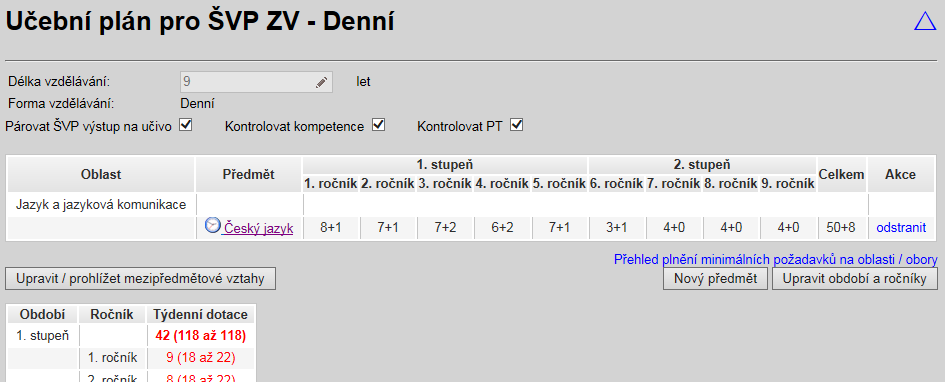 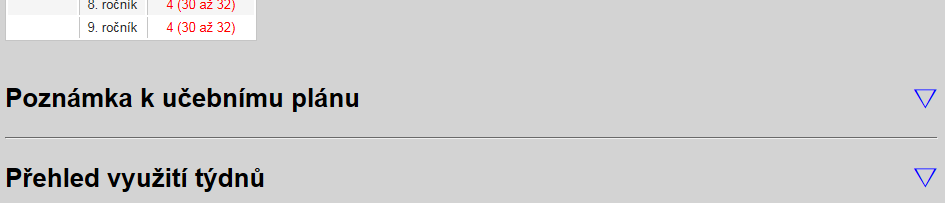 [Speaker Notes: Přehled využití týdnů - Zda je tabulka povinná určuje příslušné RVP, pokud povinná není a není zaškrtnuta volba Detailní rozpis využití týdnů, pak tabulka nebude zahrnuta do výstupního dokumentu ŠVP.]
InspIS ŠVP pro ZV, SV
Přehled využití týdnů - 2
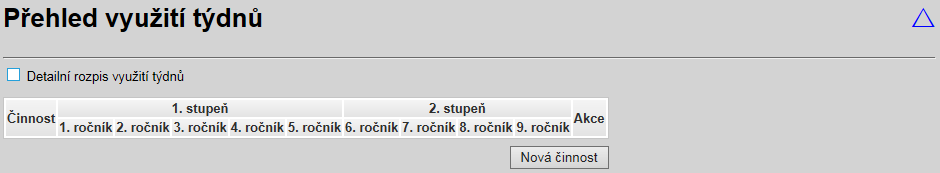 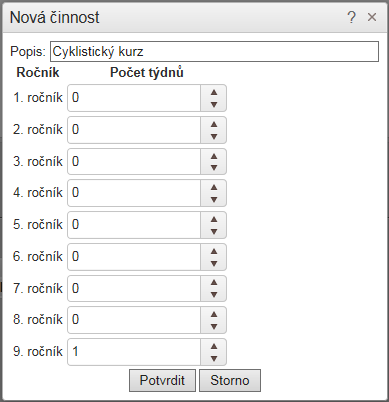 [Speaker Notes: Detailní rozpis využití týdnů – Pokud není tabulka podle RVP povinná a nebude-li zaškrtnuto, pak nebude zahrnuta do výstupního dokumentu ŠVP.]
InspIS ŠVP pro ZV, SV
Přehled využití týdnů - 3
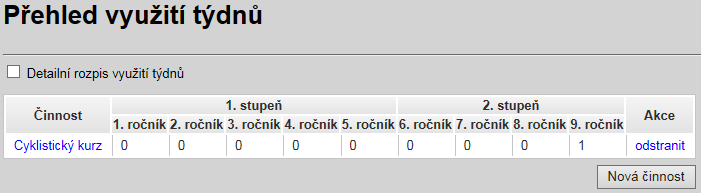 InspIS ŠVP pro ZV, SV
Strategie naplňování kompetencí - 1
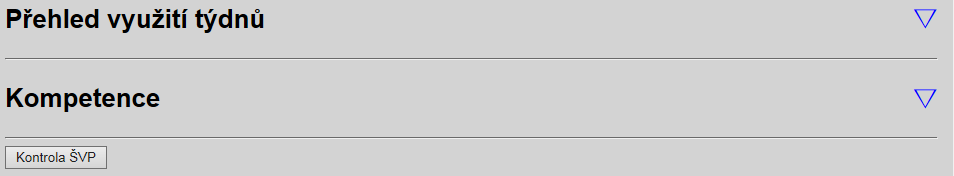 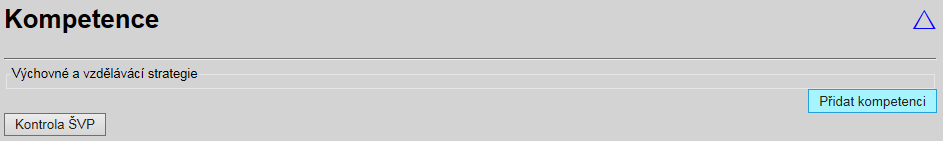 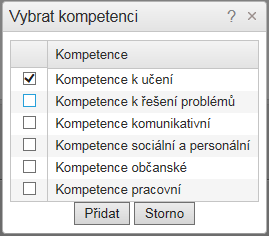 [Speaker Notes: Kontrola ŠVP – Otevře okno Hodnocení ŠVP, které umožňuje zobrazit náhled výstupního dokumentu ŠVP, jeho automatické hodnocení a několik pomůcek pro hledání nedostatků.
FK – formální kontrola
VH – věcné hodnocení]
InspIS ŠVP pro ZV, SV
Strategie naplňování kompetencí - 2
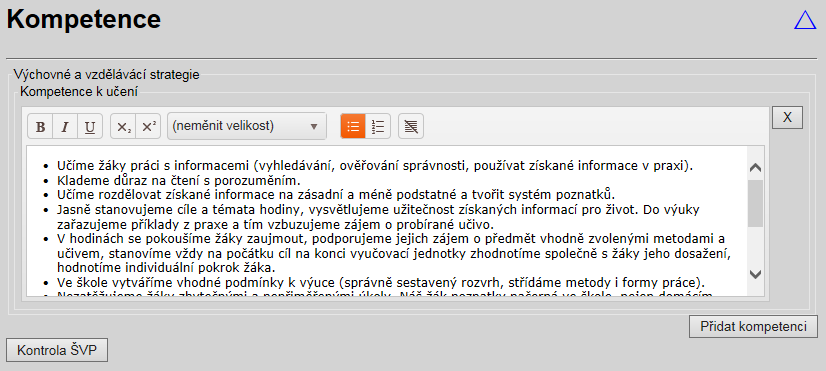 InspIS ŠVP pro ZV, SV
Charakteristika předmětu - 1
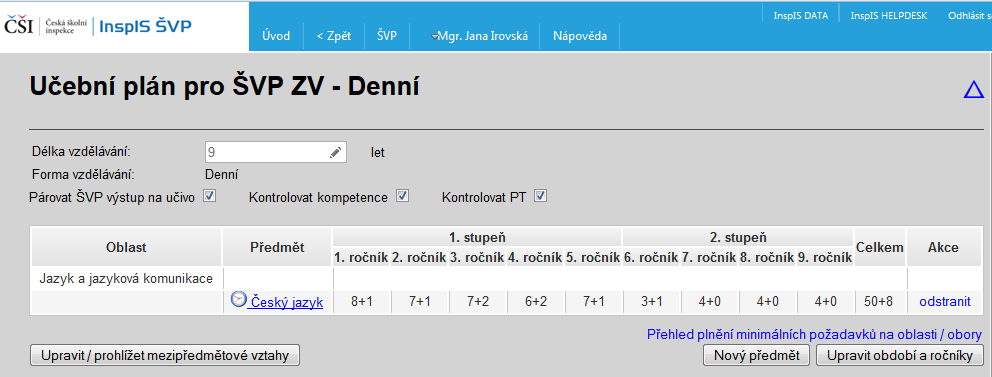 InspIS ŠVP pro ZV, SV
Charakteristika předmětu - 2
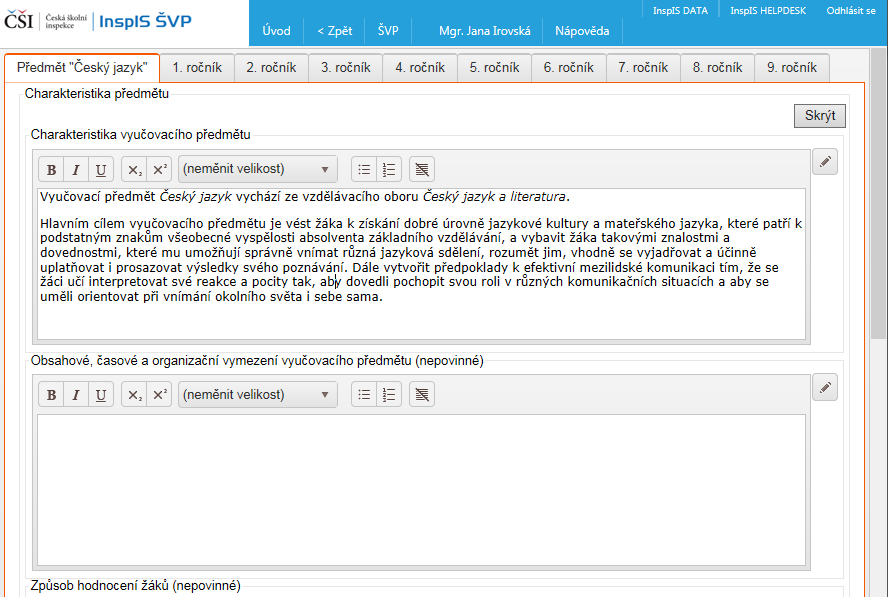 Uvolnění místa pro zadání kompetencí
InspIS ŠVP pro ZV, SV
Kompetence a Výchovné a vzdělávací strategie k předmětu - 1
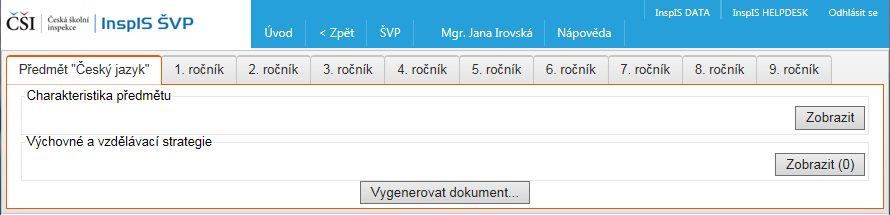 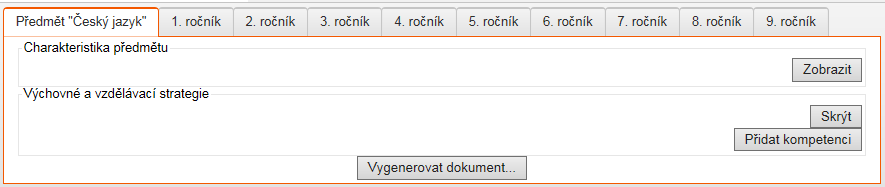 InspIS ŠVP pro ZV, SV
Kompetence a Výchovné a vzdělávací strategie k předmětu - 2
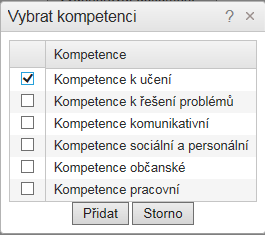 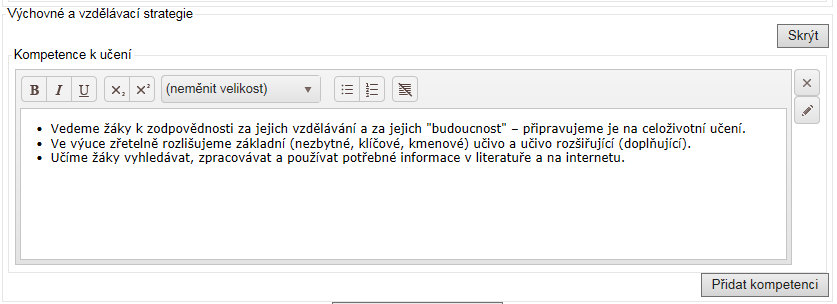 [Speaker Notes: Vygenerovat dokument – Vygeneruje část ŠVP, která se vztahuje ke konkrétnímu předmětu.]
InspIS ŠVP pro ZV, SV
Přechod na ročník daného předmětu
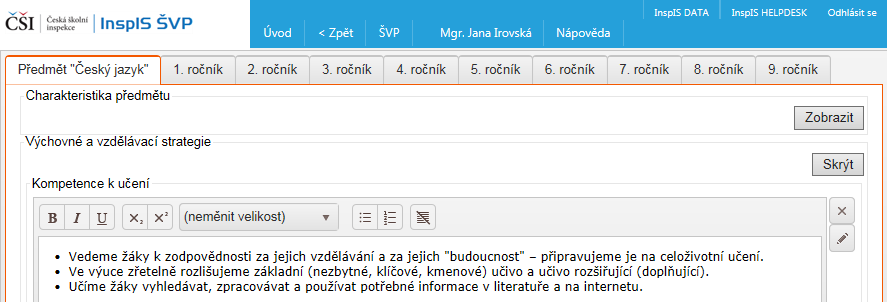 InspIS ŠVP pro ZV, SV
Výběr kompetencí naplňovaných v daném ročníku
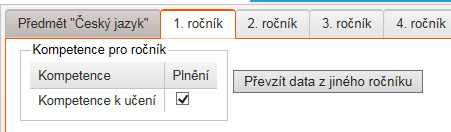 [Speaker Notes: Plnění – Umožňuje přiřazení jednotlivých kompetencí popsaných v první záložce (pro celý předmět) jednotlivým ročníkům.
Převzít data z jiného ročníku – Umožňuje překopírovat zaškrtání kompetencí a vyplnění strategií jejich naplňování, volbu průřezových témat, tematických oblastí či témat z jiného ročníku.]
InspIS ŠVP pro ZV, SV
Průřezová témata a Tematické okruhy - 1
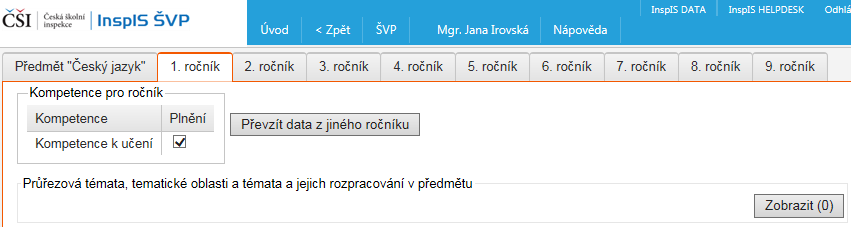 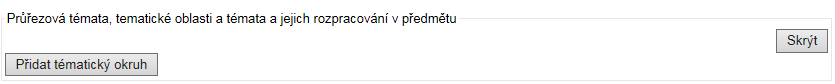 [Speaker Notes: Převzít data z jiného ročníku – Překopíruje jak zaškrtané kompetence, tak průřezová témata včetně jejich obsahu.]
InspIS ŠVP pro ZV, SV
Průřezová témata a Tematické okruhy - 2
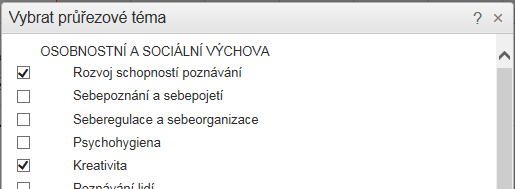 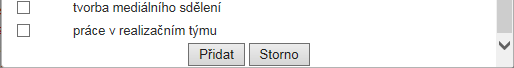 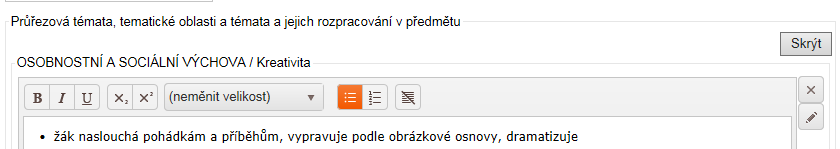 InspIS ŠVP pro ZV, SV
Vazby výstupů RVP, výstupů ŠVP a učiva - 1
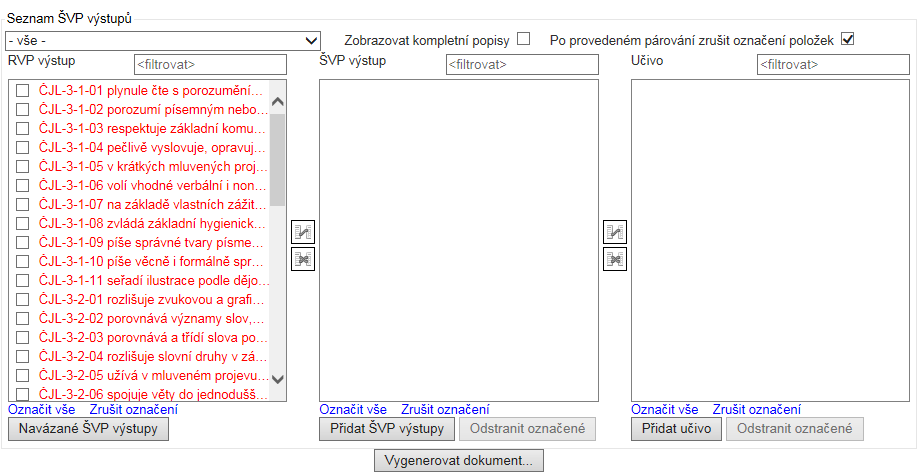 [Speaker Notes: Navázané ŠVP výstupy – Zobrazení dialogu se seznamem ŠVP výstupů včetně informace o příslušném předmětu a ročníku, kde se ŠVP nachází.
Vygenerovat dokument – Vygeneruje dokument s popisem příslušného ročníku předmětu. Do dokumentu mohou, ale nemusí, být generovány vazby mezi RVP výstupy a ŠVP výstupy. Pro změnu nastavení je potřeba přejít do dialogu „Dokument ŠVP“ z detailu ŠVP a zde změnit nastavení Generovat včetně RVP výstupů.]
InspIS ŠVP pro ZV, SV
Vazby výstupů RVP, výstupů ŠVP a učiva - 2
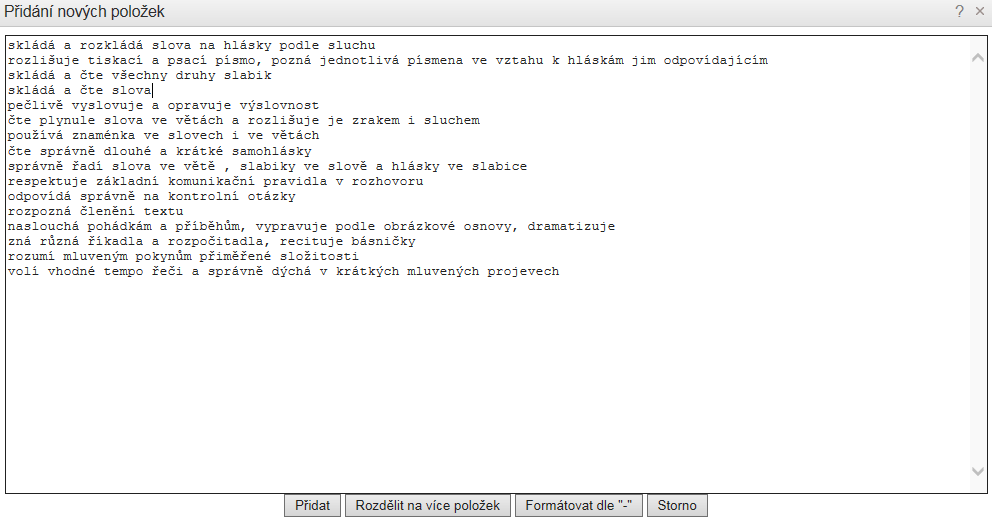 [Speaker Notes: Formátovat dle "-" – text v editoru s tímto formátováním:
- nadpis, článek, řádek a odstavec
- porozumění přečteným větám
- pozdrav, oslovení, prosba, poděkování, blahopřání, omluva
- poslech, vyprávění, dramatizace
- recitace
vloží jako jednu položku seznamu rozdělenou na řádky.]
InspIS ŠVP pro ZV, SV
Vazby výstupů RVP, výstupů ŠVP a učiva - 3
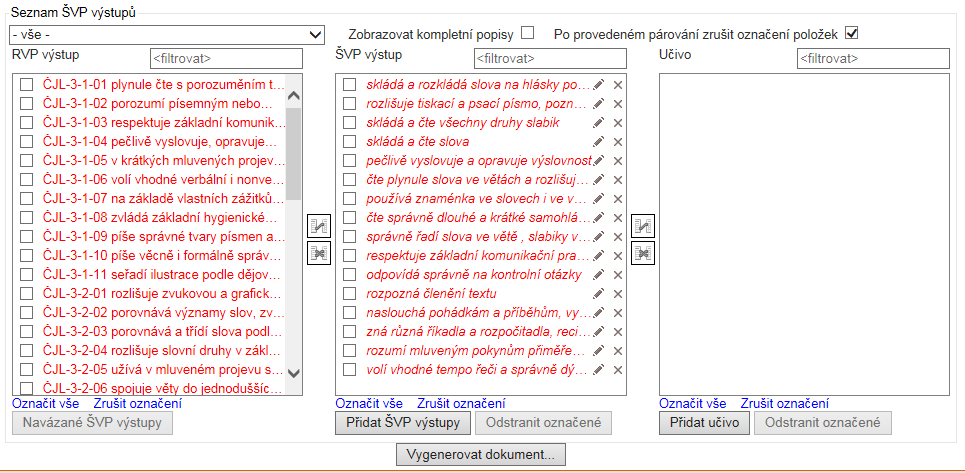 Editace položky, změna pořadí
Smazání položky
InspIS ŠVP pro ZV, SV
Vazby výstupů RVP, výstupů ŠVP a učiva - 4
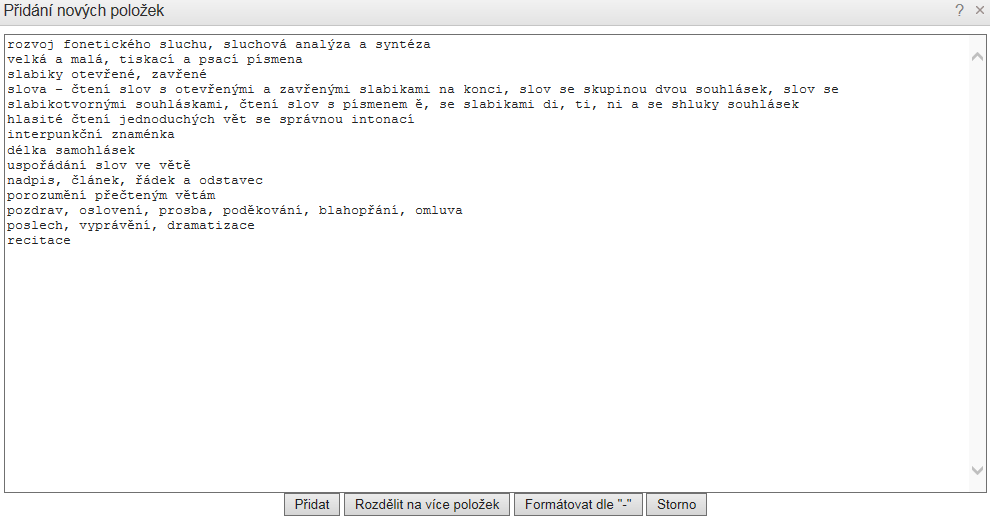 InspIS ŠVP pro ZV, SV
Vazby výstupů RVP, výstupů ŠVP a učiva - 5
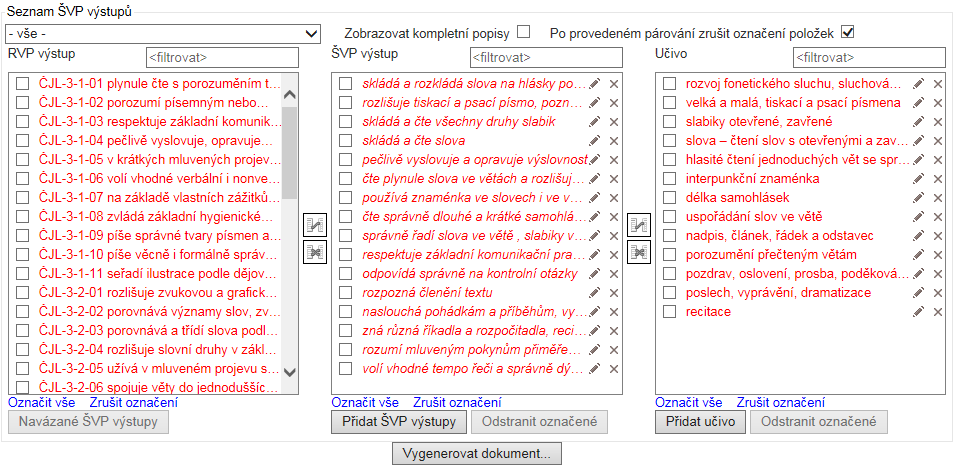 InspIS ŠVP pro ZV, SV
Vazby výstupů RVP, výstupů ŠVP a učiva - 6
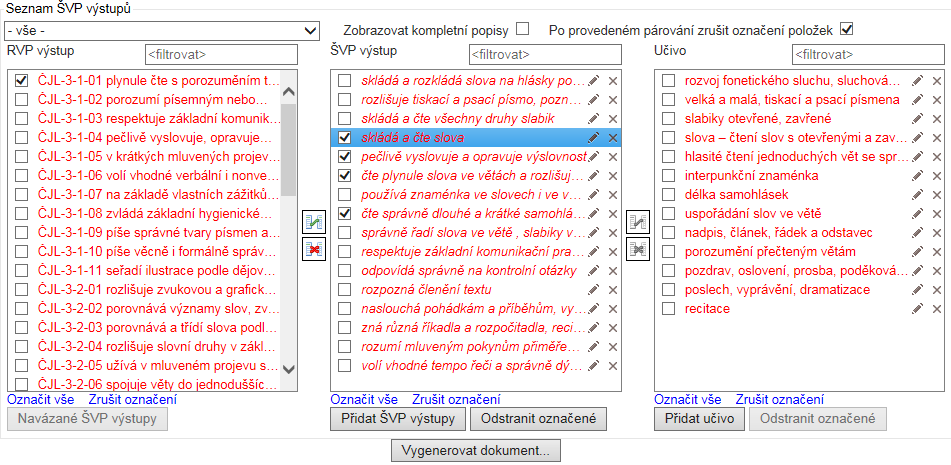 InspIS ŠVP pro ZV, SV
Vazby výstupů RVP, výstupů ŠVP a učiva - 7
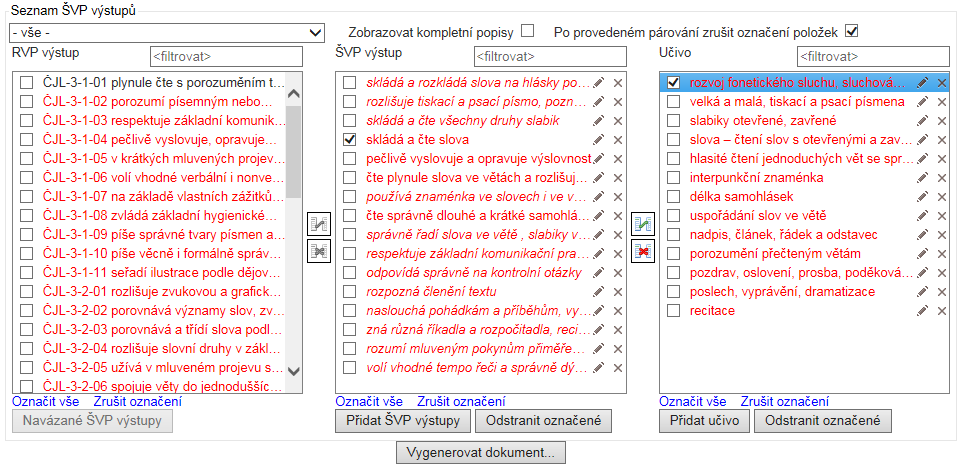 InspIS ŠVP pro ZV, SV
Vazby výstupů RVP, výstupů ŠVP a učiva - 8Barvy a indikátory v seznamech
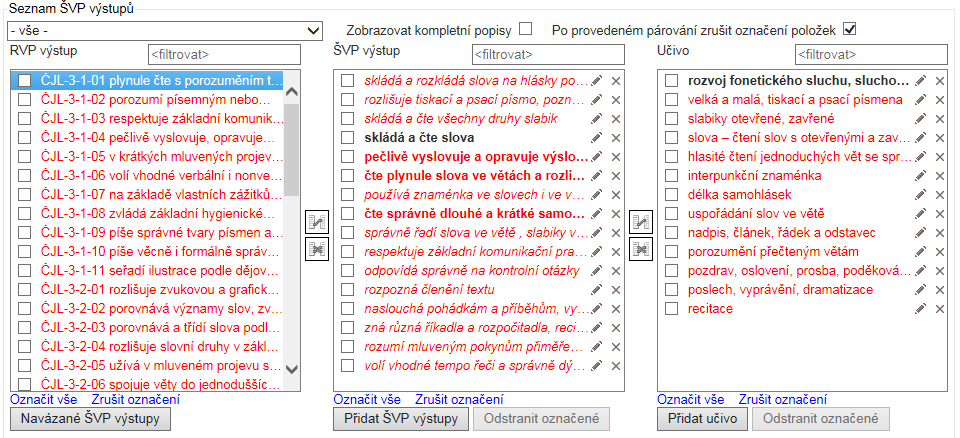 [Speaker Notes: Zobrazení položek: Je-li označen některý RVP výstup, pak jsou zvýrazněny ŠVP výstupy, které mají vazbu s označeným RVP výstupem a učivo, které má vazbu s některým zvýrazněným ŠVP výstupem.
Barvy a indikátory v seznamech:
RVP výstup červeně – RVP výstup není náležité pokryt 
ŠVP výstup červeně – ŠVP výstup na sebe nemá navázané učivo a na základní obrazovce učebního plánu je zaškrtnutá volba Párovat ŠVP výstup na učivo.
ŠVP výstup skloněným písmem (italikou) – ŠVP výstup je nad rámec požadovaný RVP, není navázaný na žádný RVP výstup
Učivo červeně – Učivo nemá vazbu na žádný ŠVP výstup.]
InspIS ŠVP pro ZV, SV
Mezipředmětové vztahy - 1
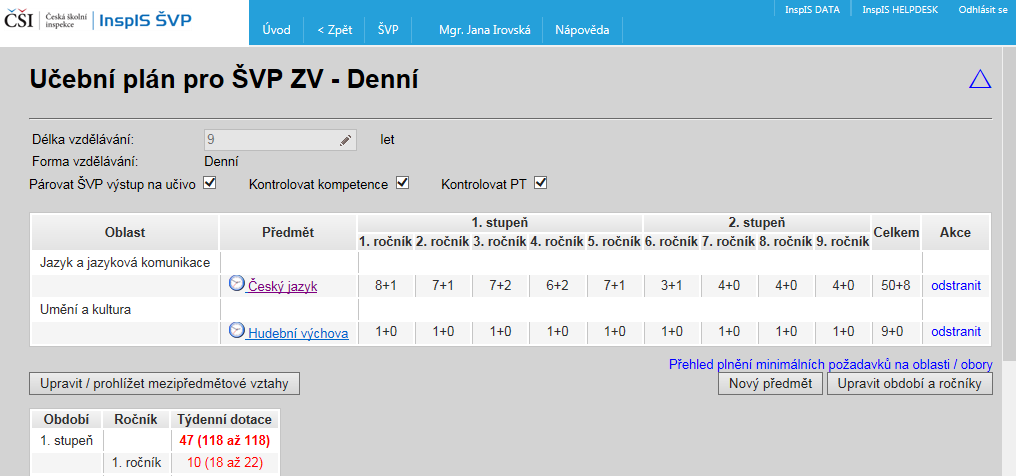 InspIS ŠVP pro ZV, SV
Mezipředmětové vztahy - 2
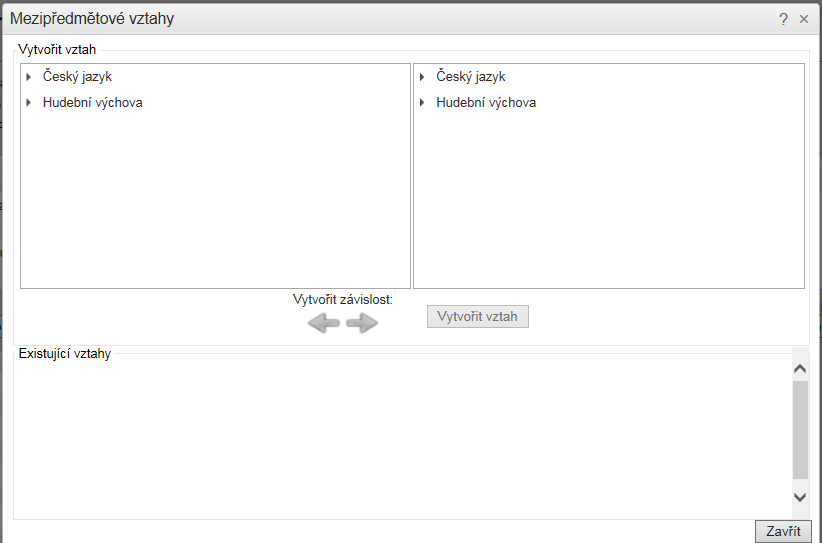 InspIS ŠVP pro ZV, SV
Mezipředmětové vztahy - 3
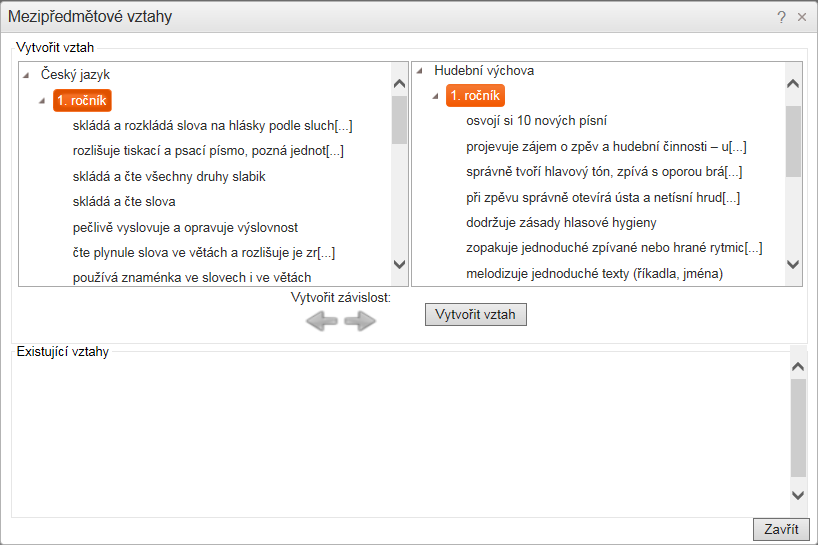 InspIS ŠVP pro ZV, SV
Mezipředmětové vztahy - 4
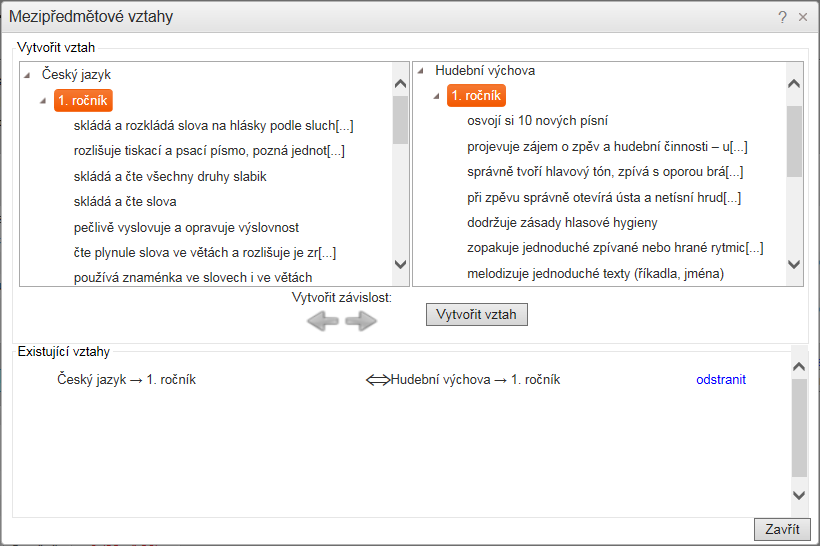 InspIS ŠVP pro ZV, SV
Mezipředmětové vztahy - 5
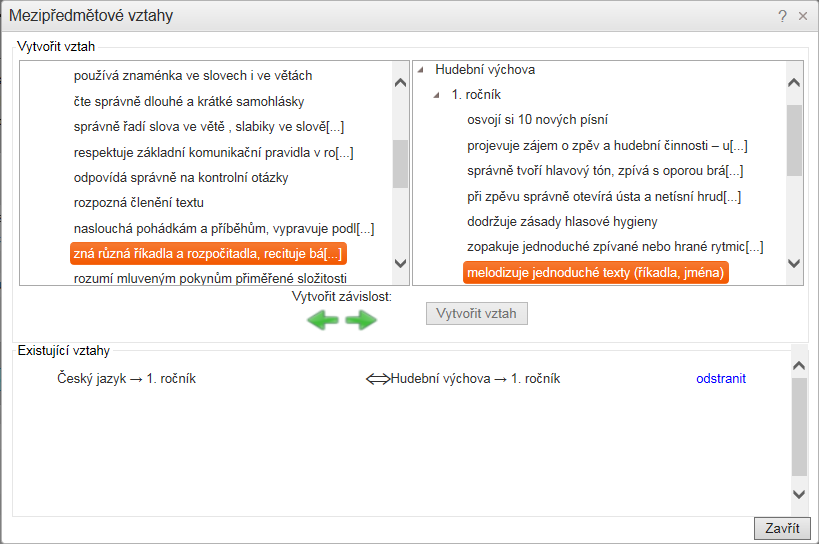 InspIS ŠVP pro ZV, SV
Mezipředmětové vztahy - 6
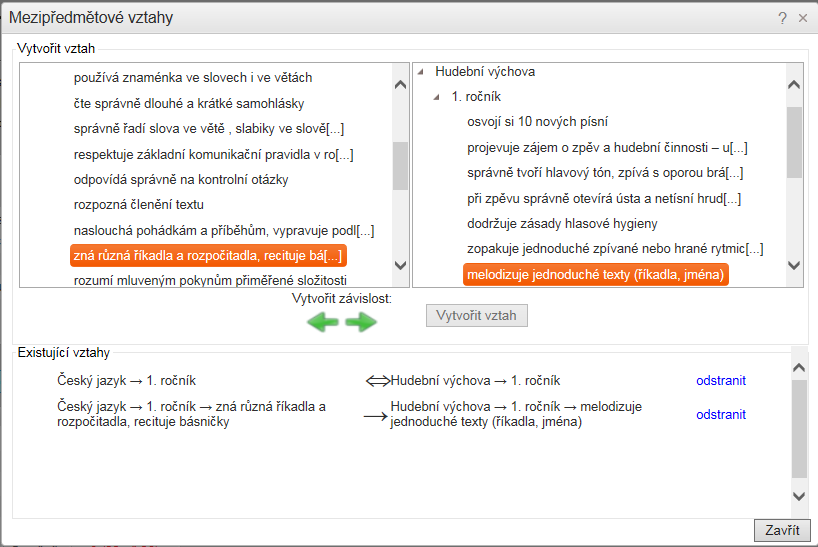 InspIS ŠVP pro ZV, SV
Mezipředmětové vztahy - 7
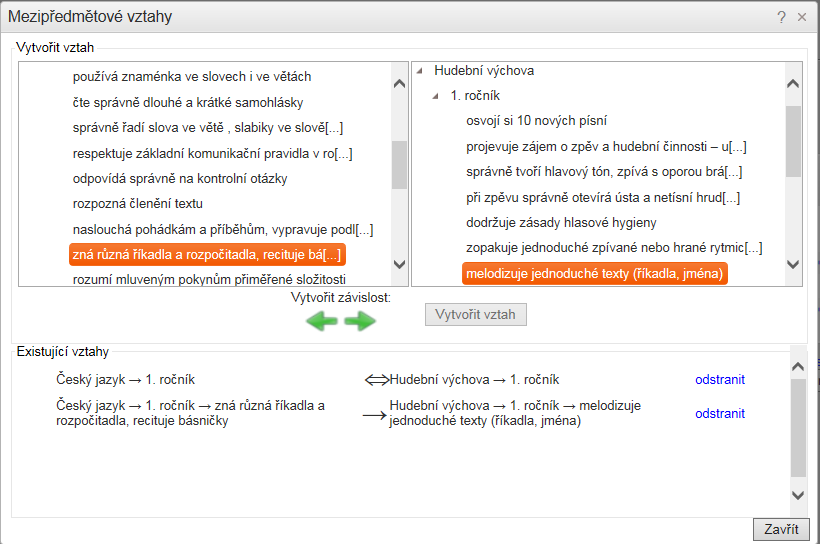 InspIS ŠVP pro ZV, SV
Mezipředmětové vztahy - 8
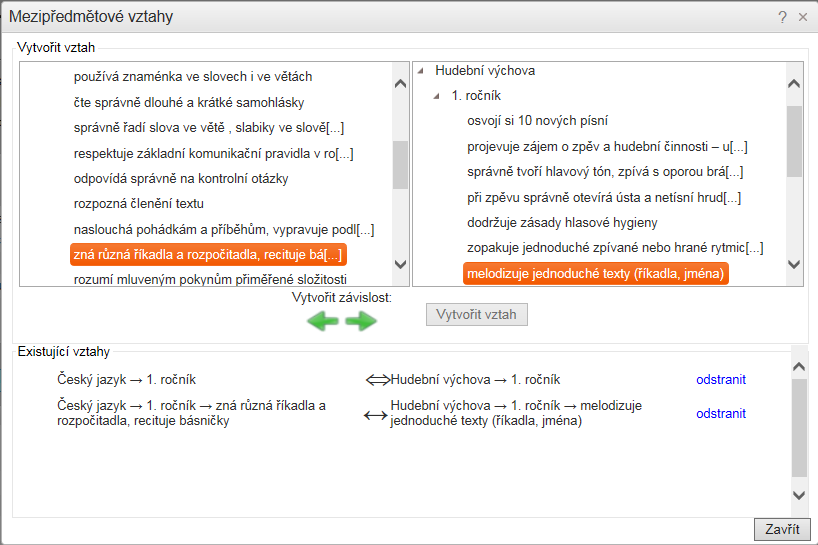 InspIS ŠVP pro ZV, SV
Popisné informace – Formulář ŠVP
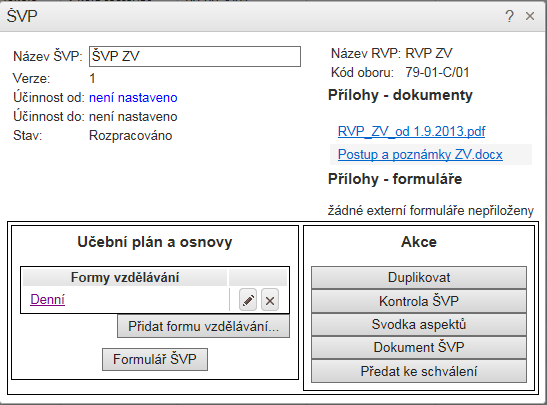 InspIS ŠVP pro ZV, SV
Formulář ŠVP - 1
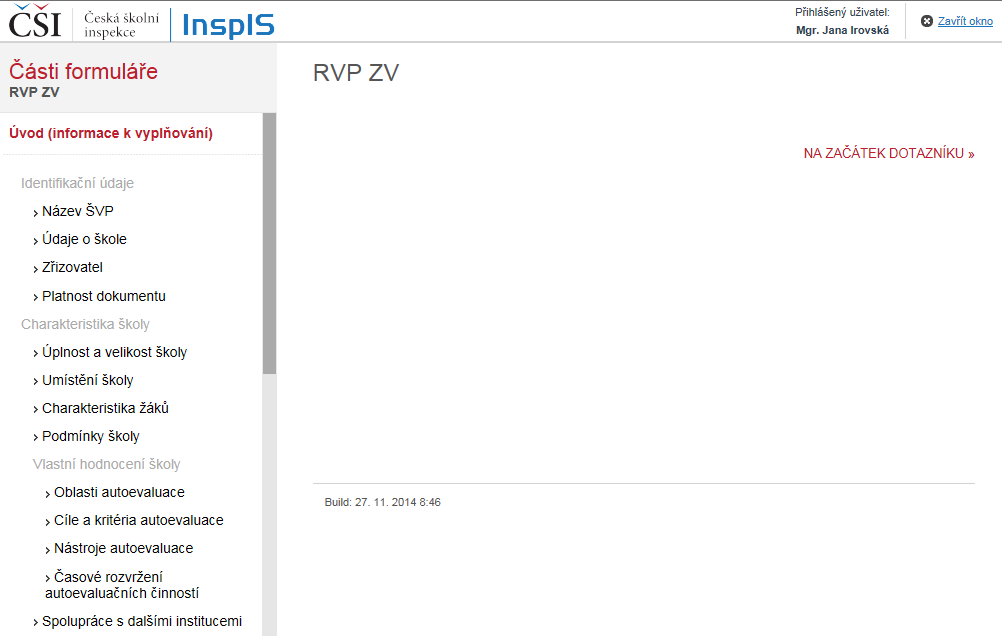 Struktura kapitol dokumentu
InspIS ŠVP pro ZV, SV
Formulář ŠVP - 2
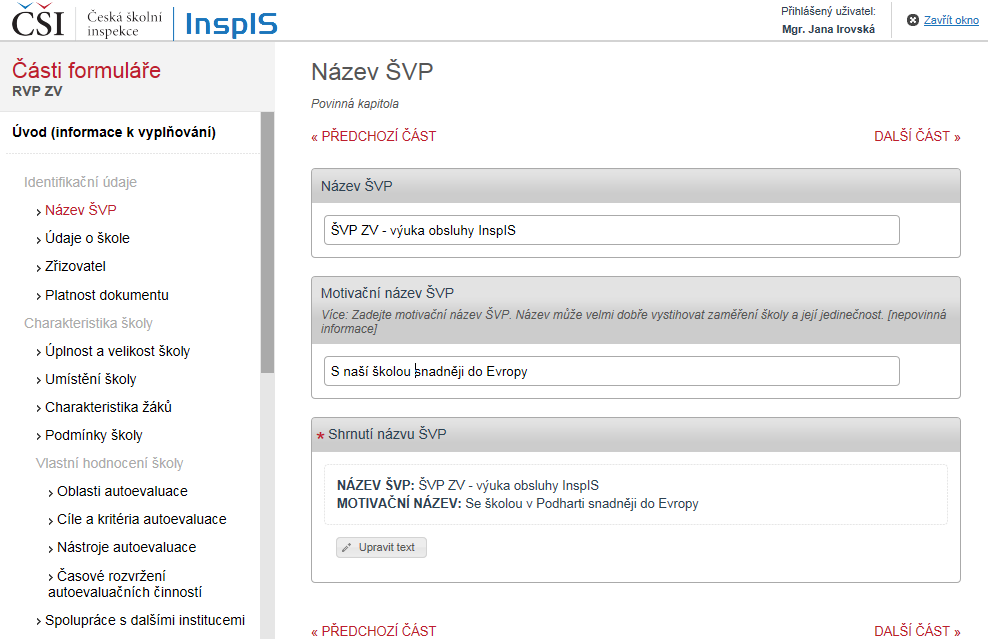 Jednotlivá pole pro editaci
InspIS ŠVP pro ZV, SV
Formulář ŠVP - 3
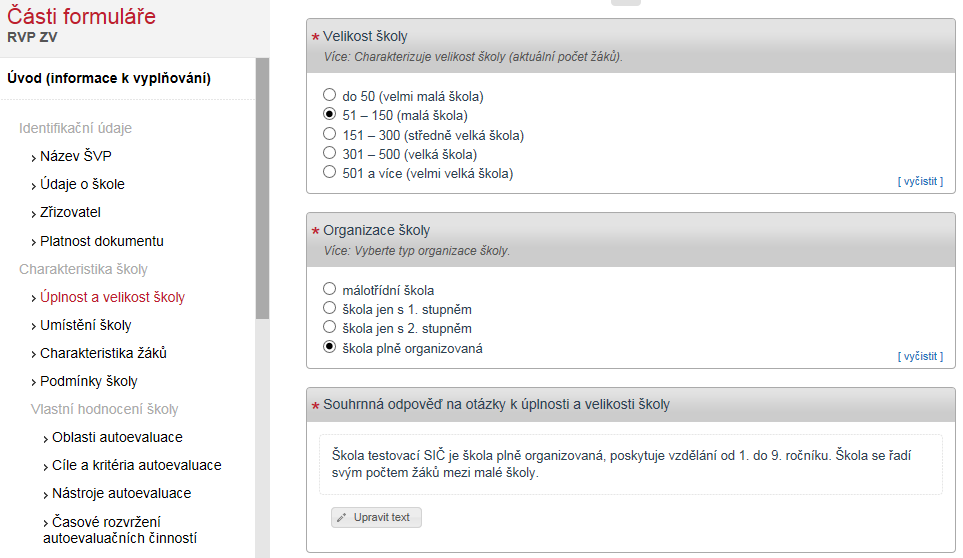 Pole s automaticky vytvořeným obsahem dle výše zadaných informací.  Lze jej ručně upravit (Tlačítko Upravit text)
InspIS ŠVP pro ZV, SV
Formulář ŠVP - 4
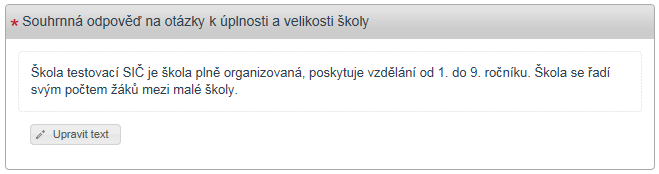 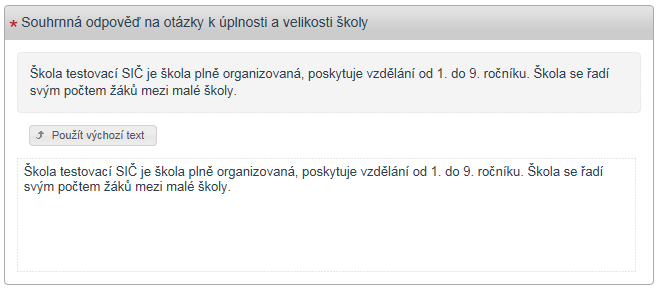 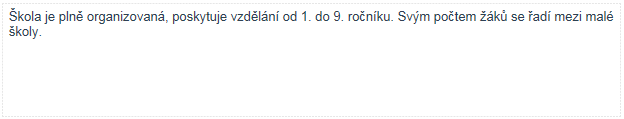 InspIS ŠVP pro ZV, SV
Konstrukce výstupního dokumentu - 1
Výsledný dokument kopíruje strukturu formuláře
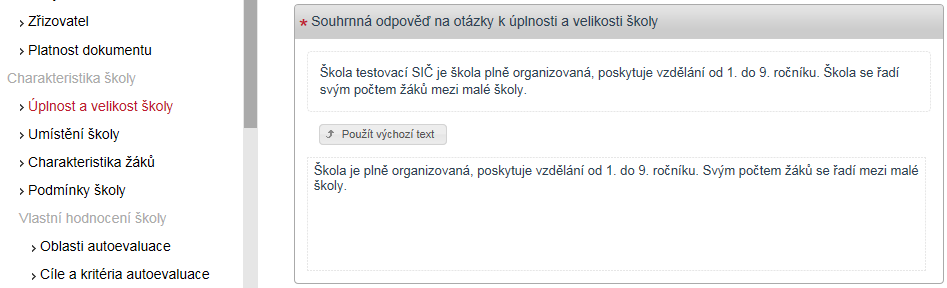 Výsledný dokument budou tvořit pole se souhrnnou odpovědí
InspIS ŠVP pro ZV, SV
Konstrukce výstupního dokumentu - 2
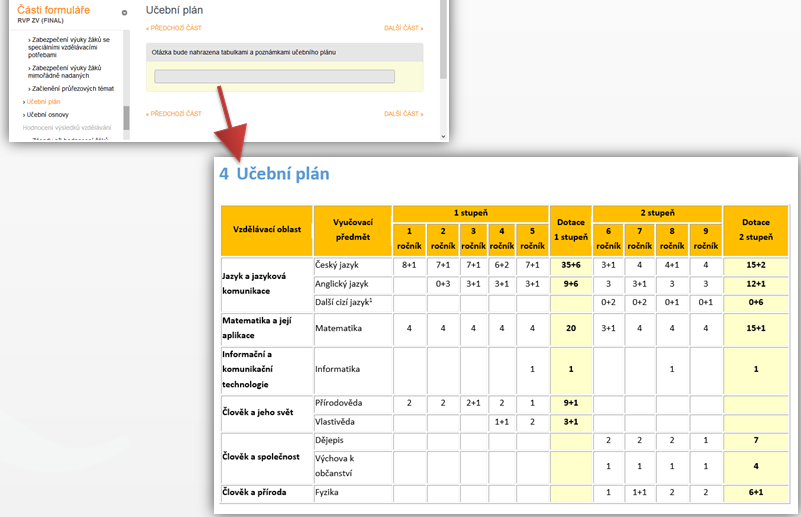 Některé otázky budou nahrazeny informacemi z formy vzdělávání
InspIS ŠVP pro ZV, SV
Kontrola ŠVP - 1
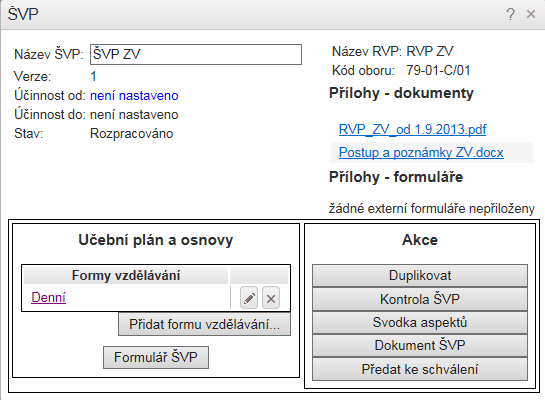 InspIS ŠVP pro ZV, SV
Kontrola ŠVP - 2
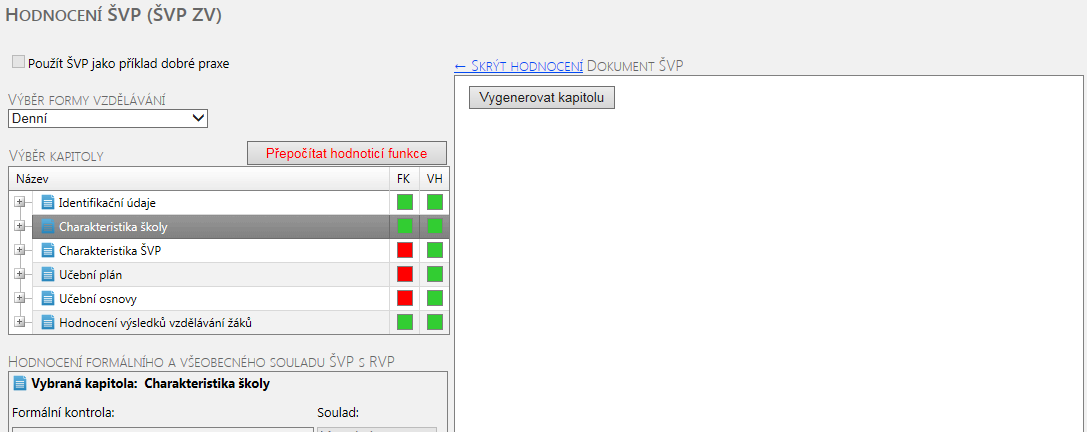 Generování náhledu vybrané kapitoly
InspIS ŠVP pro ZV, SV
Kontrola ŠVP - 3
Možnost hodnotícího inspektora navrhnout ŠVP pro použití jako příklad dobré praxe
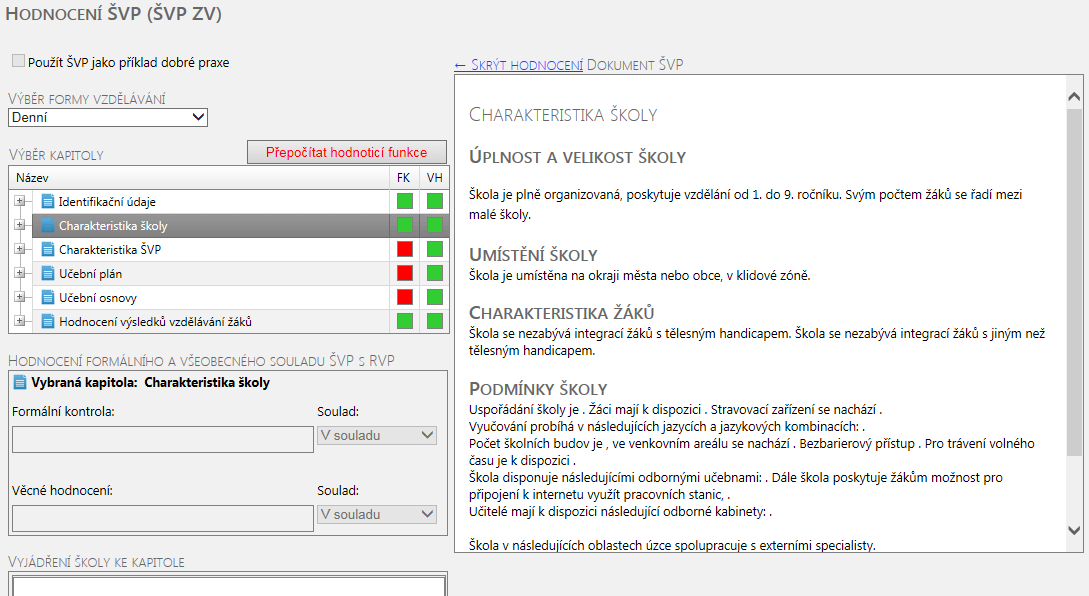 Formální kontrola
Věcné hodnocení
Možnost zdůvodnění odchylek od požadavků RVP
[Speaker Notes: Vyjádření školy ke kapitole – Je přístupné pouze škole, a to po dobu tvorby ŠVP, tedy dokud je ŠVP ve stavu Rozpracováno.]
InspIS ŠVP pro ZV, SV
Pomůcky - 1
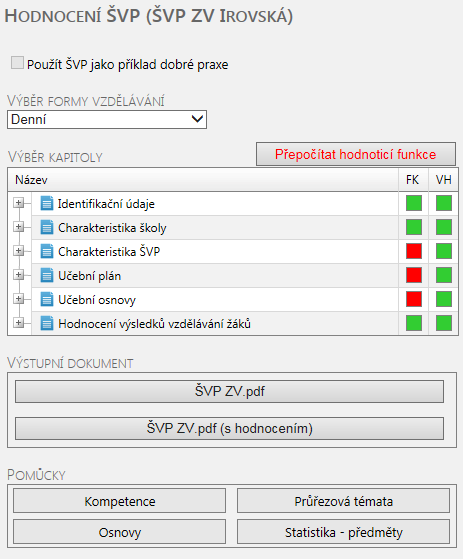 InspIS ŠVP pro ZV, SV
Pomůcky - 2
Kompetence
obsahují přehledový výpis všech kompetencí pro relevantní RVP k hodnocenému ŠVP
Průřezová témata
obsahují přehledový výpis všech průřezových témat pro relevantní RVP k ŠVP
Osnovy
zobrazí nepokryté RVP výstupy, nespárované ŠVP výstupy a vazby ŠVP výstupů
Statistika – předměty
slouží k získání přehledu o mezipředmětových vztazích a závislostech
[Speaker Notes: Kompetence – jsou kontrolovány pouze tehdy, pokud bylo v dialogu „Učební plán ŠVP“ zaškrtnuto pole Kontrolovat kompetence. Sloupce kompetencí, které nejsou v rámci ŠVP naplňovány, jsou označeny červeně.
Průřezová témata – jejich cílem je poskytnout případnou informaci, pokud nejsou splněny požadavky příslušného RVP na počty zapracovaných průřezových témat nebo tematických okruhů. Pokud je počet zpracovaných položek menší než požadovaný počet a zároveň zůstala položka Kontrolovat PT v dialogu „Učební plán ŠVP“ zaškrtnuta, pak jsou tyto hodnoty označeny červeně.
Osnovy – RVP výstupy, které nejsou pokryty žádným ŠVP výstupem povinného nebo volitelného předmětu a ŠVP výstupy, které nemají přiřazené učivo, jsou zobrazeny červeně. Pokud není zaškrtnuta volba Párovat ŠVP výstup na učivo v dialogu „Učební plán ŠVP“, oblast je minimalizovaná. Nejsou-li v dialogu „Období a ročníky“ v některém období nebo ročníku zaškrtnuty kontroly, odpovídající výstupy nejsou kontrolovány.]
InspIS ŠVP pro ZV, SV
Dokument ŠVP - 1
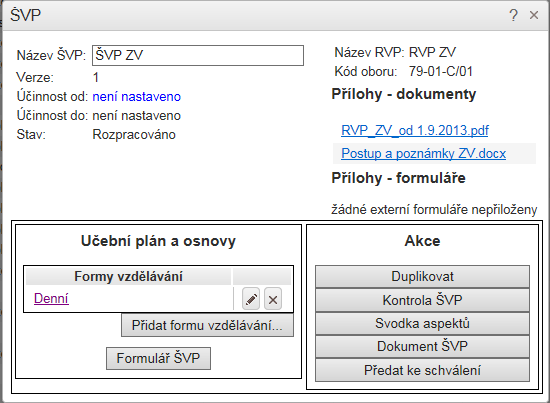 InspIS ŠVP pro ZV, SV
Dokument ŠVP - 2
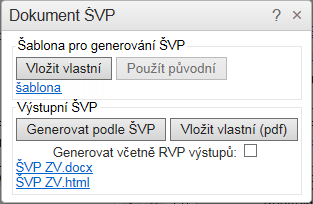 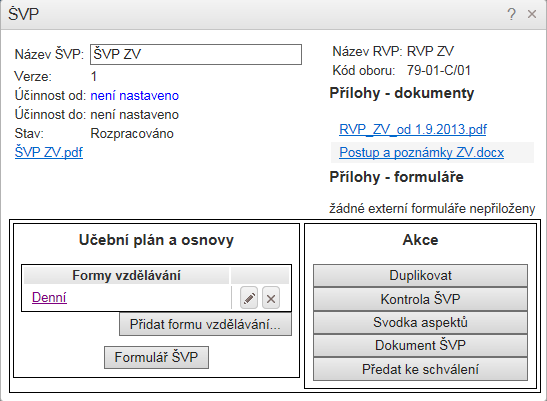 Vygenerovaný dokument
[Speaker Notes: Šablona – Odkaz na stažení šablony (soubor dotx), kterou lze editovat a poté nahrát jako vlastní šablonu.
Generovat podle ŠVP – Vygeneruje dokument z informací zadaných v systému ve formátu pdf. Ten je pak použit pro potřeby školy, ČŠI, nebo pokud je to ze strany školy povoleno, jako příklad dobré praxe.
Vložit vlastní (pdf) - Uživatel může generovaný dokument nahradit vlastním dokumentem ŠVP. Ten je pak v systému použit, ale jsou tím vypnuty veškeré kontrolní mechanizmy. Je to jeden z možných postupů, jak postupně implementovat systém InspIS ŠVP na úrovni školy.
Generovat včetně RVP výstupů - Do výstupního dokumentu budou generovány nejen tabulky vazeb Učivo <-> ŠVP výstupy, ale také tabulky vazeb RVP výstupy <-> ŠVP výstupy.]
InspIS ŠVP pro ZV, SV
Schválení ŠVP - 1
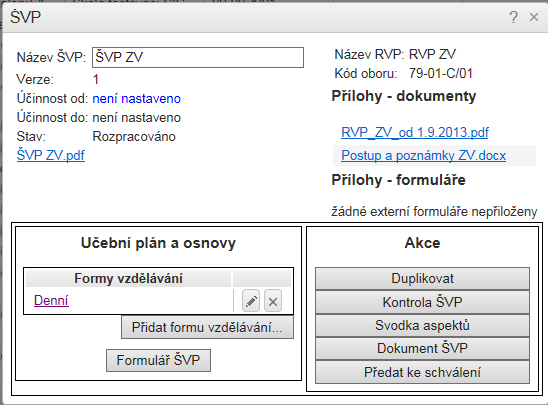 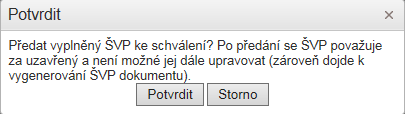 InspIS ŠVP pro ZV, SV
Schválení ŠVP - 2
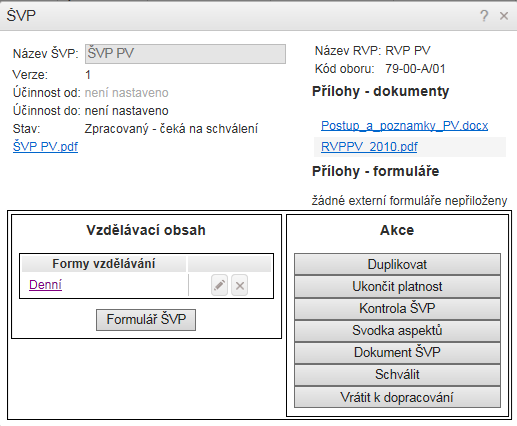 Fráni Šrámka 37, 150 21 Praha 5
Tel.: +420 251 ??? ??? ǀ Fax: +420 251 ??? ???
Email: jmeno.prijmeni@csicr.cz ǀ www.csicr.cz
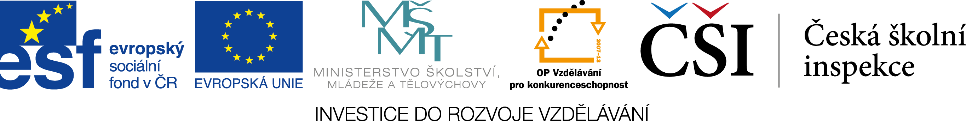 NIQES, CZ.1.07/4.1.00/22.0003